健康促進配合事項宣導
學務處/健康中心
新北「護眼方案」擴大至國小全年級　學童免費視力檢查
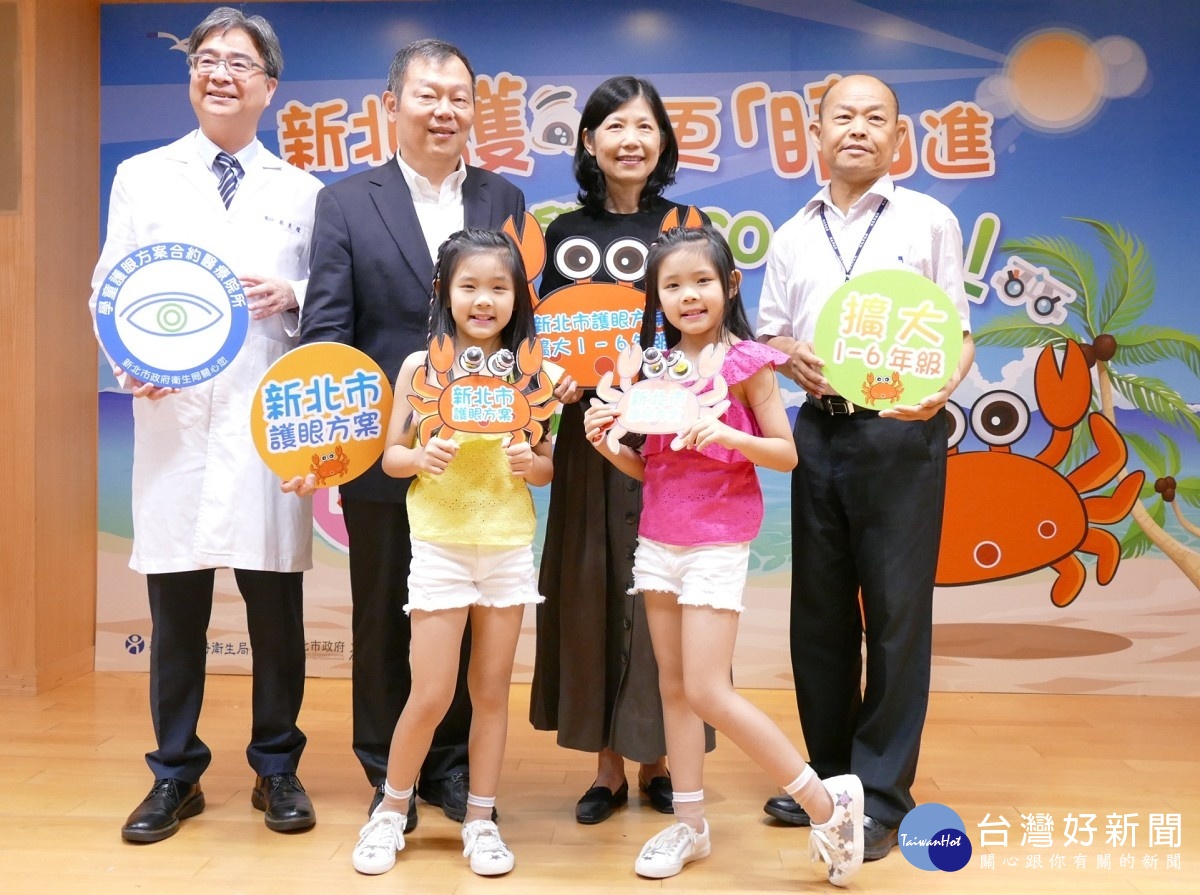 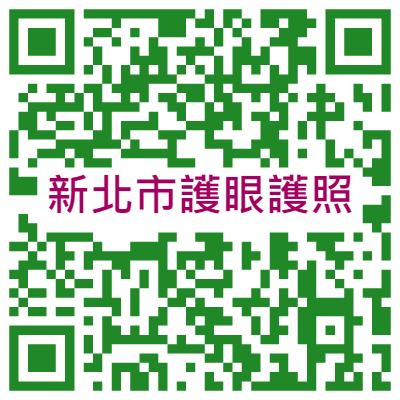 暑假至眼科診所檢查，請把視力檢查回條交予班級導師。可當作開學後「校內初篩-裸視視力檢查不合格」，到校外眼科醫師複檢依據。
眼科診所使用護眼護照檢查:視力健康檢查回條範例
此回條有效期限三個月.
視力保健-爸媽可以這樣做
定期就醫檢查 – 早期發現異常，早期治療。
3C平板、手機 –每次不得多於30 分鐘，每日少於1小時。
抬頭挺胸融入孩子日常生活 – 閱讀、寫字…… 。
居家環境多採自然光。
室內閱讀、寫字，加以檯燈輔佐以明亮為主。
降低近距離用眼:書寫作業30分鐘，起身活動10分鐘。
小一學生睡眠時間需足9小時。
叮嚀孩子從事戶外運動：戴遮陽帽、太陽眼鏡。
每日戶外活動時間2~3小時。
鼓勵孩子走路上下學。
口腔保健
學童享有的社會健保資源
學校推動的口腔保健辦法
配合國健署:實施含氟漱口水來預防齲齒。
經費來源：健康捐經費負擔。
午餐潔牙後：含氟漱口水含漱一分鐘/每週一次，由班導師督導。
學童應減少甜食的攝取，養成飯後及睡前刷牙的良好口腔衛生習慣。
安排校牙醫檢查牙齒(每學年一次)，接獲複檢通知單，需配合校外複檢。
寒、暑假，定期接受牙醫師檢查，以確保貴子弟的口腔健康。
四年級健康檢查
健康檢查：預防保健的篩檢，期早期發現、早期治療，以維護學生健康。
檢查項目：健檢前1個月健康中心會發下－相關檢查同意書及說明事項，  
                         屆時再請家長詳見。	
承辦單位：新北市教育局、台北市宏恩醫院。
檢體收集時間：蟯蟲 − 10/28、10/29，尿液 − 10/29。
身體健康檢查時間：113年12月11日(當天請假學生，由家長自行帶往合 
                                                                    約醫院進行補檢) 。
參加健康檢查後，還需要注意甚麼事項 ?
       答：學童完成檢查後約10天，學校會轉發新生健檢報告，身體檢查有發 
            現異常的學童，家長需於規定時間內帶至醫療院所複檢並繳交報告，
            以達早期發現、早期治療，以維護學生健康。
113年度校園疫苗集體接種
季節流行性感冒
施打日期:113年10月3日(上午)。
新冠疫苗
施打日期:113年11月8日(上午)。
施打單位:衛生局合約醫院- 聯安診所 。
相關注意事項將以電子檔另行通知家長，詢問校園集中兩種接種疫苗之意願。
傳染病防治相關防疫訊息   衛生署疾病管制局http://www.cdc.gov.tw
上學期間學童經醫師確診感染校園常見傳染病【如:腸病毒感染、麻疹 德國麻疹、腮腺炎、水痘、A型流感、B型流感、紅眼症…，請家長務必通知導師。為使學童健康早日恢復健康，請配合醫師指示在家休息，並可避免班級集體傳染。
新北市學校處理傳染病標準作業流程-經醫師臨床診斷為感染或疑似感染手足口症、疱疹性咽峽炎或腸病毒時，該生應停止上課7日(含例假日)。
學生團體平安保險費申請理賠作業流程
113學年度由國泰人壽承保
學生平安保險費申請理賠作業流程：
1.請至健康中心拿取保險金申請書填寫
2.請繳交單據證明文件
  (1)就醫醫生診斷書 。
  (2)各種收費明細表、收據(正本、附本需蓋關防印有與正本相符字樣) 。   
  (3)受益人（監護人）存摺影本。
3.理賠受理申請規定：部分負擔項目需超過500元使得申請。
4.理賠申請時效：自發生得為請求之日起，經過2年不行使而消滅。
學生保險理賠相關細則
需繳交文件：
2.理賠給付內容：
孩子身心健康快樂學習撇步
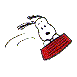 精神足，記得住
飲食均衡，好健康
少用眼，亮晶晶
多活動，保健康
坐姿端正，靜心持久
多動動，長的好